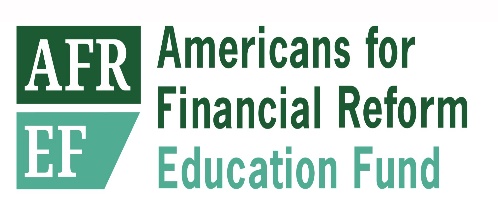 A Busy Year of Bank Deregulation
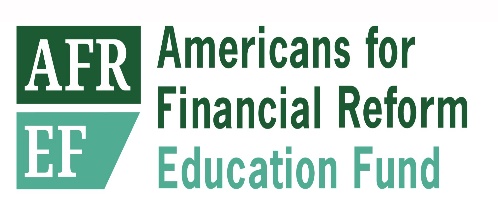 Attacks on prudential supervision
Safety and soundness supervision was always seen as granting far-reaching discretionary powers.
“’Safety and soundness’ is not hard-coded into law, reaches far beyond written rules, and crucially involves judgment in assessing whether a bank may be engaging in excessive risk”

Now this is under attack. Claim that discretionary supervisory decisions require formal rulemaking, that “guidance is not enforceable”, that supervisors are not free to require banks to manage risk.
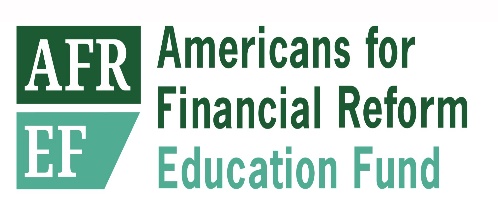 What does the future hold?
Large bank leverage ratios have already begun to decline somewhat from their post-crisis peak.
Tier 1 leverage at the largest banks has dropped from 9.1% in 2016 to 8.5% today.
Most new proposed banking rules have not yet been implemented, nor have industry efforts to restrain prudential supervision played out.
Deregulation is also taking place at market regulators and FSOC.